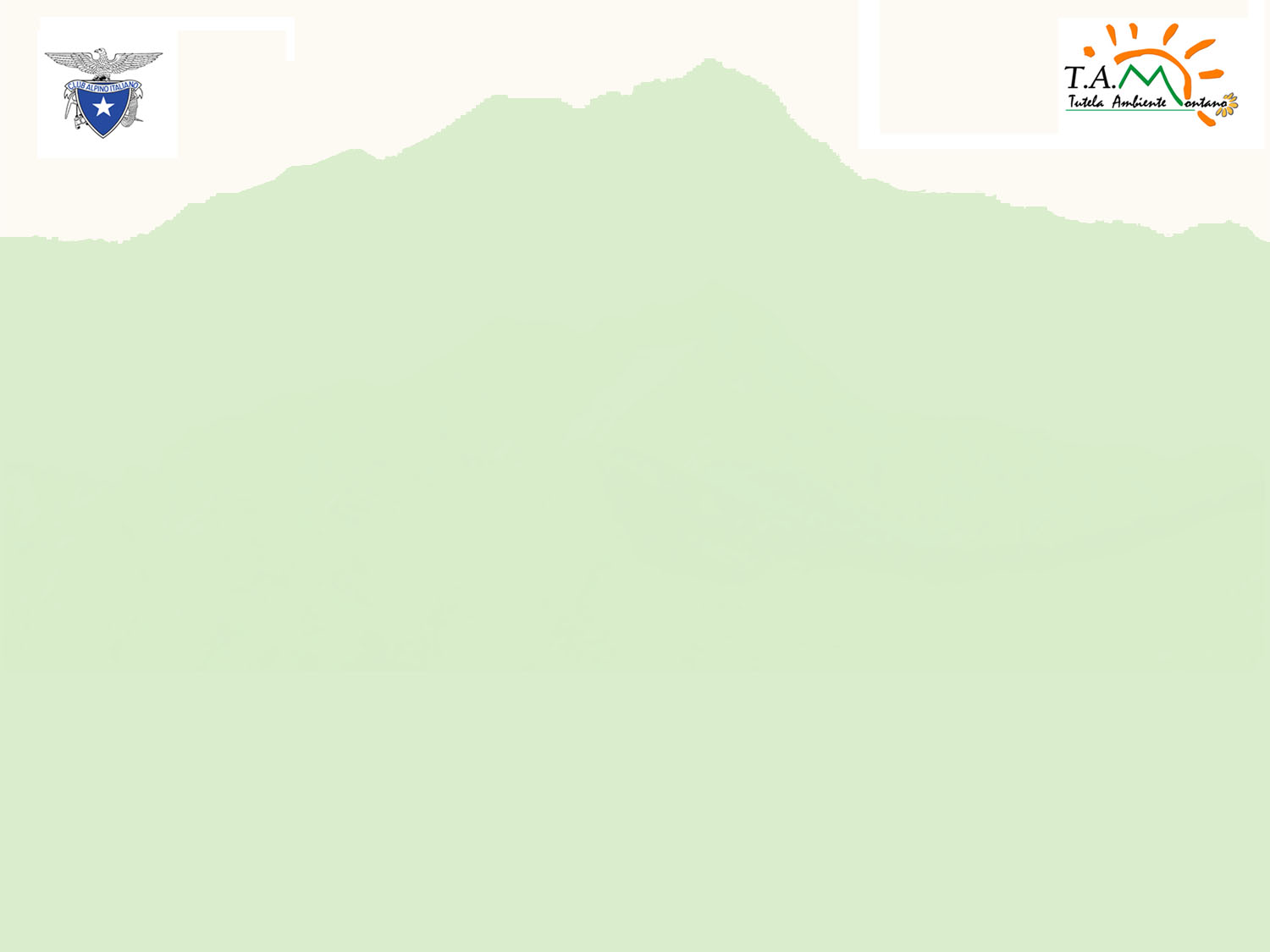 AZIONI  DA INTRAPRENDERE CONSEGUENTEMENTE 
LA PROPOSTA DI RIDUZIONE DEL PARCO SILENTE-VELINO
Relatori :
Antonio Di Grottole
Loredana Roda’
Antonio Mongelli
Mario Sala
Giorgio Monteverdi
Claudia Venturi
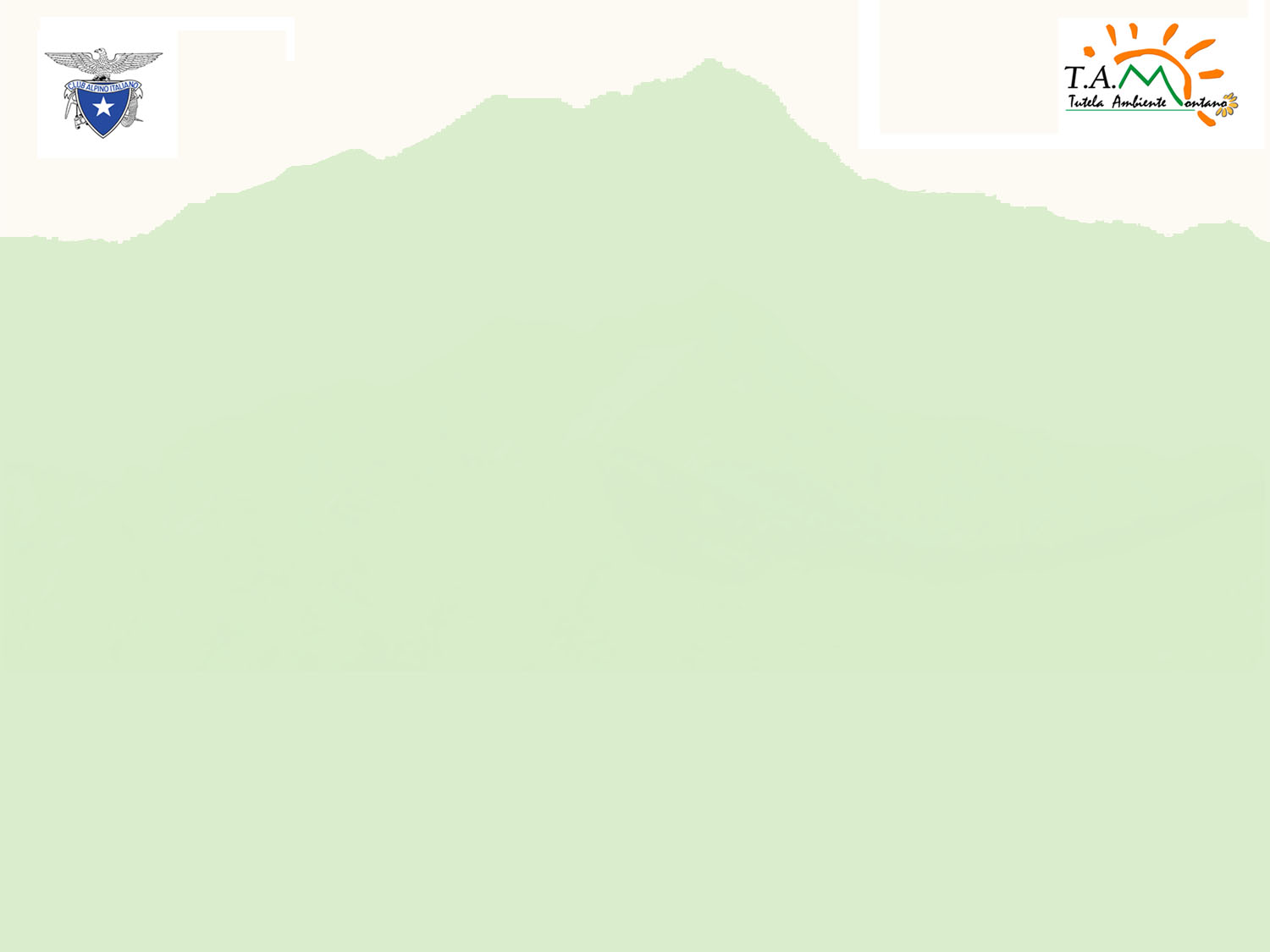 INQUADRAMENTO DEL PROBLEMA

Annuncio da parte della  giunta regionale della regione Abruzzo di un provvedimento volto alla riduzione dell’area del Parco

Zone interessate
 Valle dell’Aterno dove il contenzioso principale è la caccia
Altipiano delle rocche dove si pensa ad un progetto di ampliamento della zona sciistica Ovindoli-Magnola
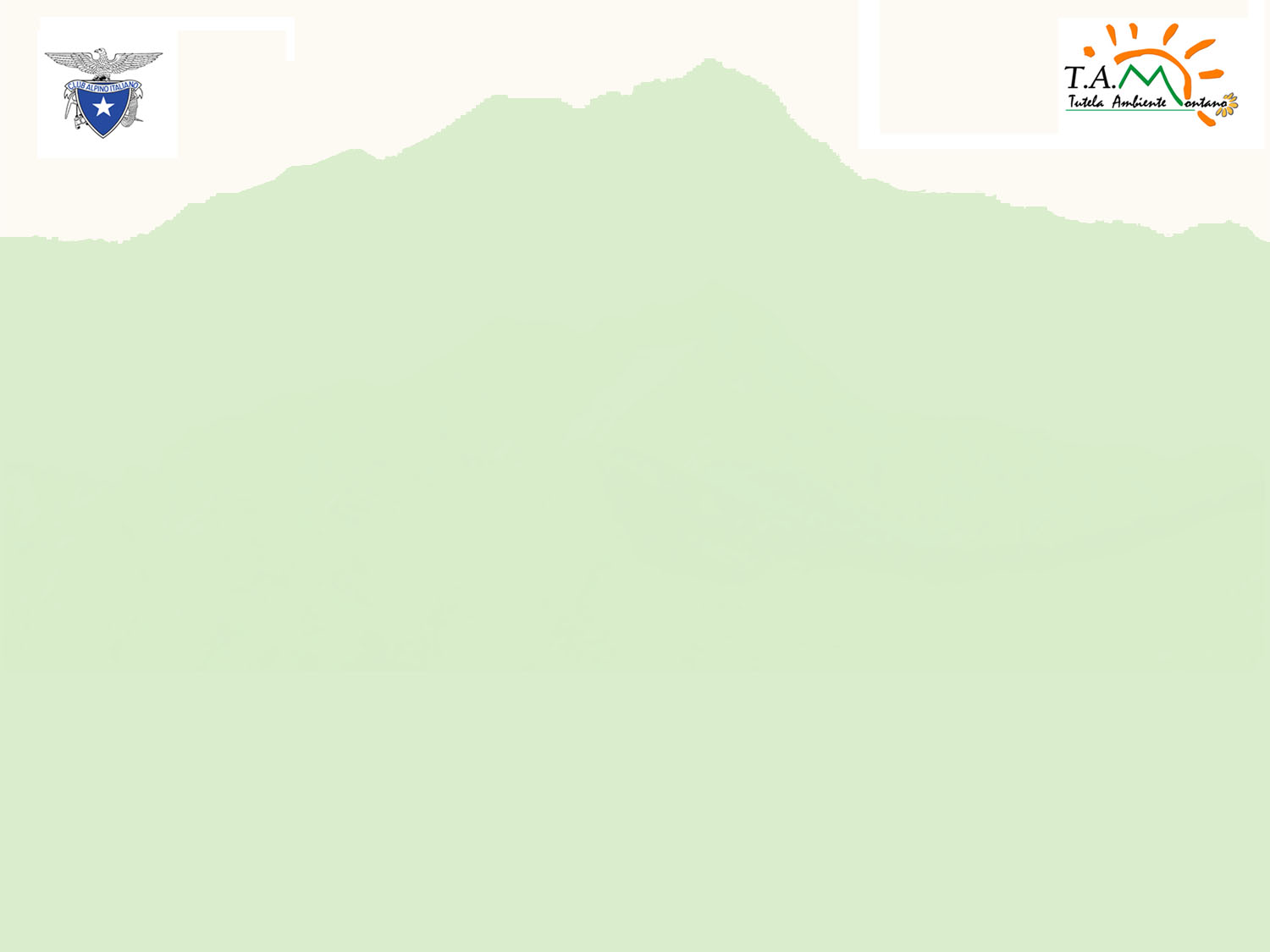 BIODIVERSITA’
Nel parco sono presenti diversi tipi di ambiente, ciascuno  caratterizzato da differenti tipi di fauna e vegetazione  ed habitat; da qui la presenza di una notevole biodiversità
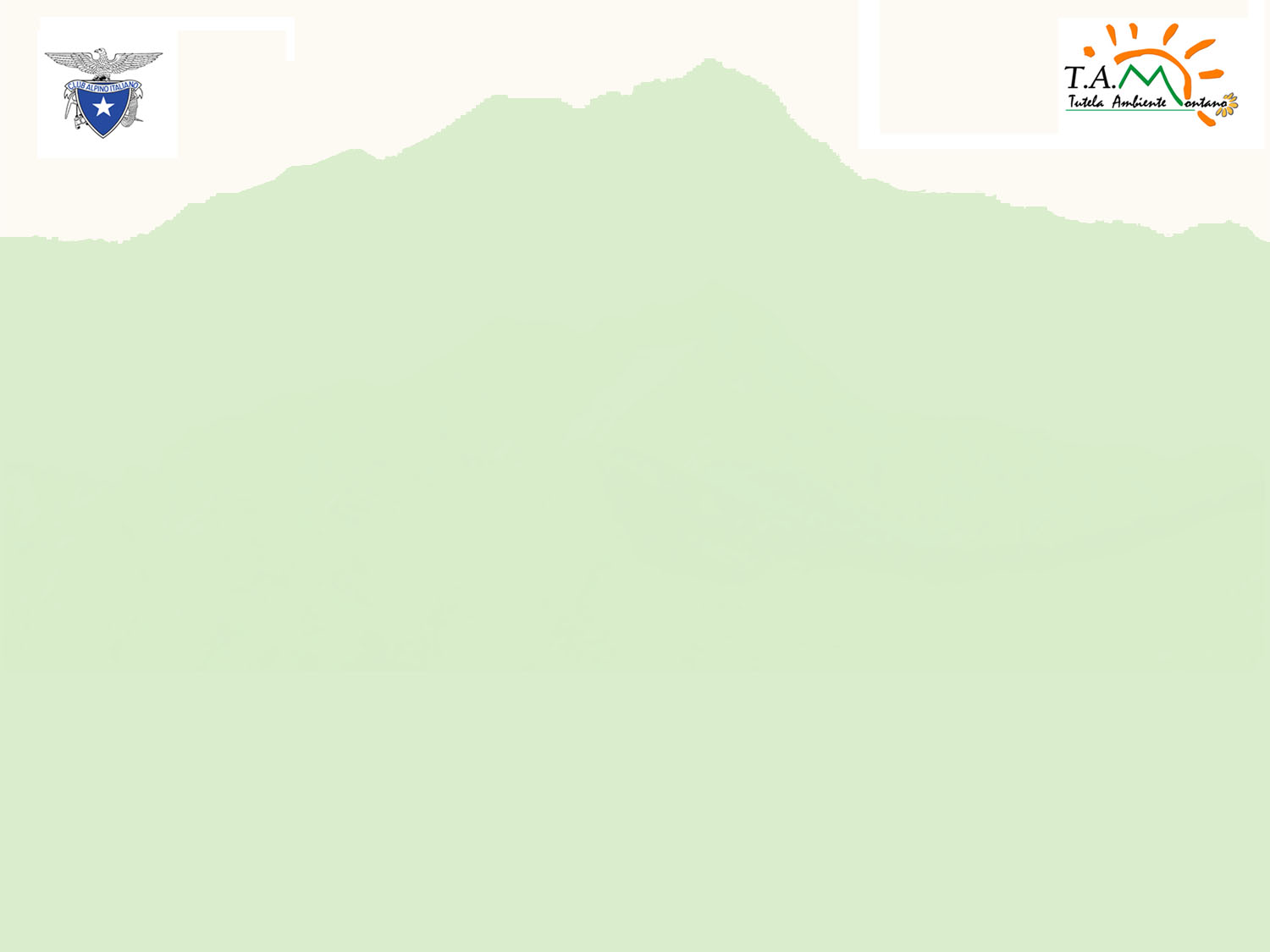 POSIZIONI DEL C.A.I.

AREE PROTETTE
Punto 1 del bidecalogo in cui si afferma la contrarietà alla riduzione delle aree protette
Punto 9 del 2°documento di posizionamento di «il CAI e l’ambiente»in cui si ribadisce
La ferma intenzione del CAI di difendere le aree protette
L’affermazione secondo cui le aree protette possono divenire vettori di una economia sostenibile
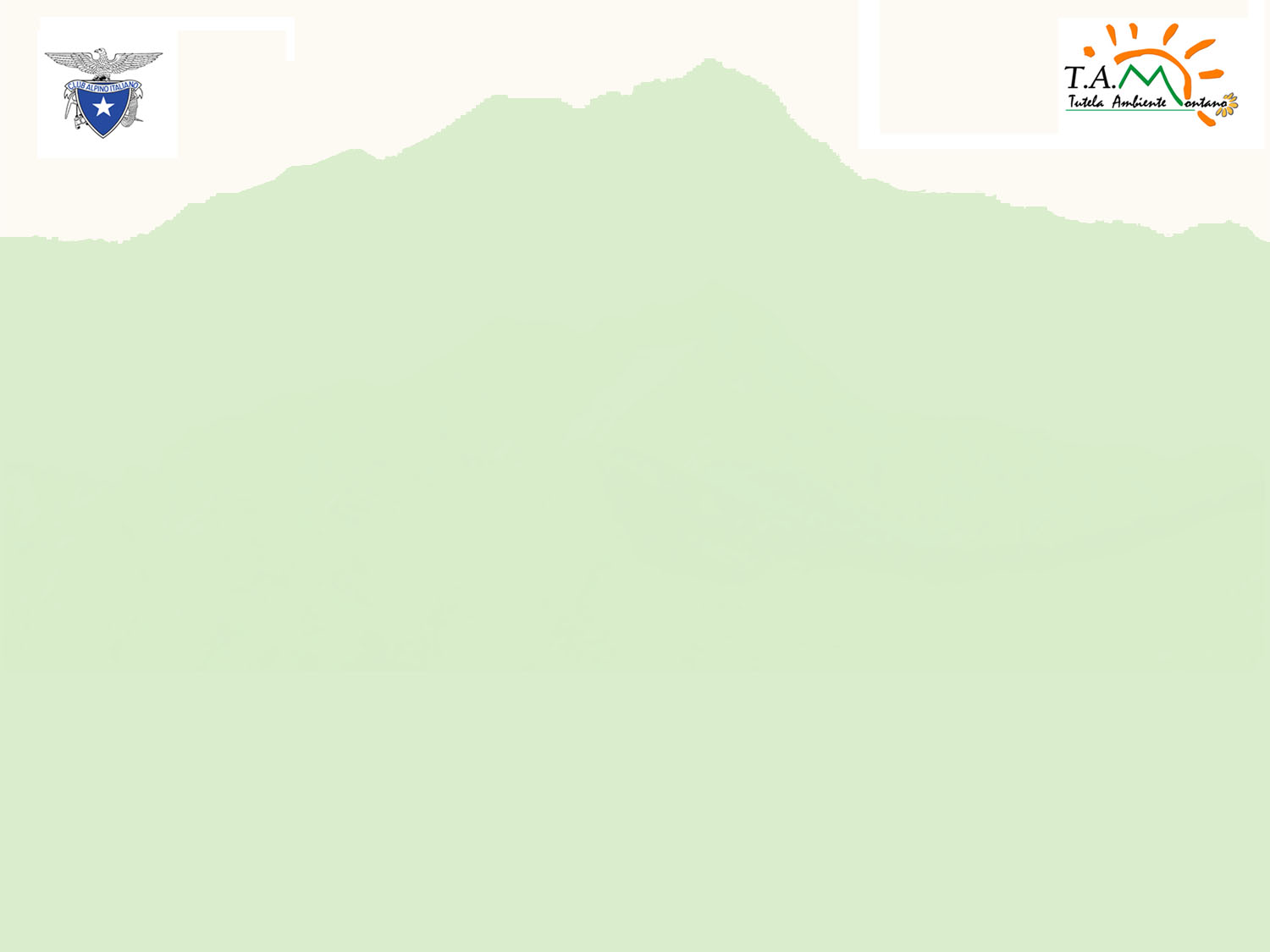 INDUSTRIA DELLO SCI
Punto 4 del bidecalogo (turismo montano) in cui si afferma la contrarietà ad ampliare impianti preesistenti sotto i 2000m di quota anche in merito al trend climatico attuale
Punto 7 del 1° documento di posizionamento di «il CAI e l’ambiente» che oltre a ribadire quanto espresso precedentemente esprime
Posizioni nettamente contrarie all’innevamento artificiale
Spinta verso modelli di sviluppo alternativi
Proposta di forme di turismo invernale differenti dallo sci alpino
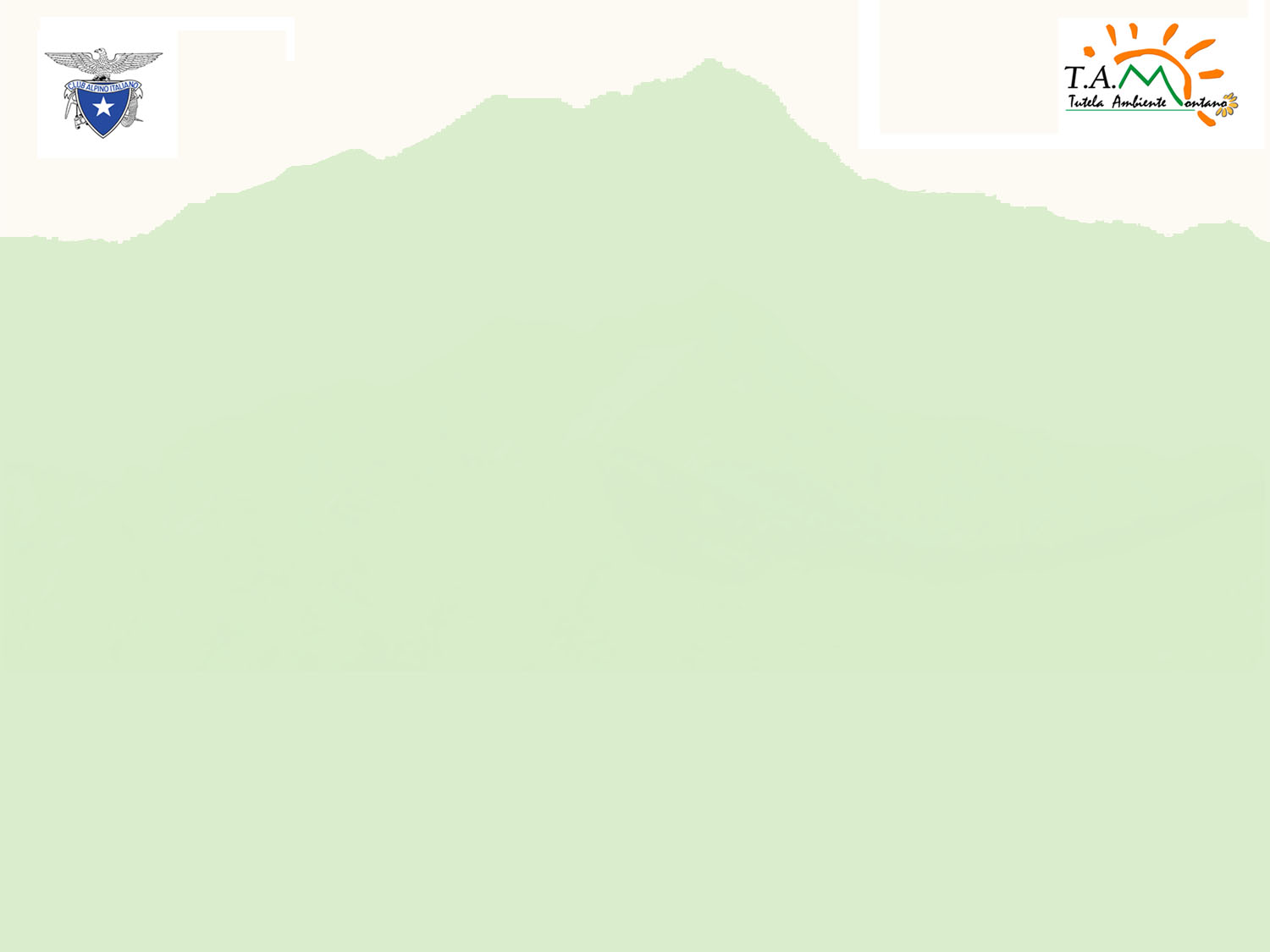 QUESTIONE DELLA CACCIA
Punto 6 del bidecalogo in cui si afferma che il CAI mantiene una posizione di rispetto delle norme vigenti
Si fa presente che il parco è stato interessato dalla reintroduzione del camoscio appenninico in base ad un progetto cui il CAI ha partecipato
La salvaguardia della biodiversità viste le molteplici specie fuanistiche  presenti
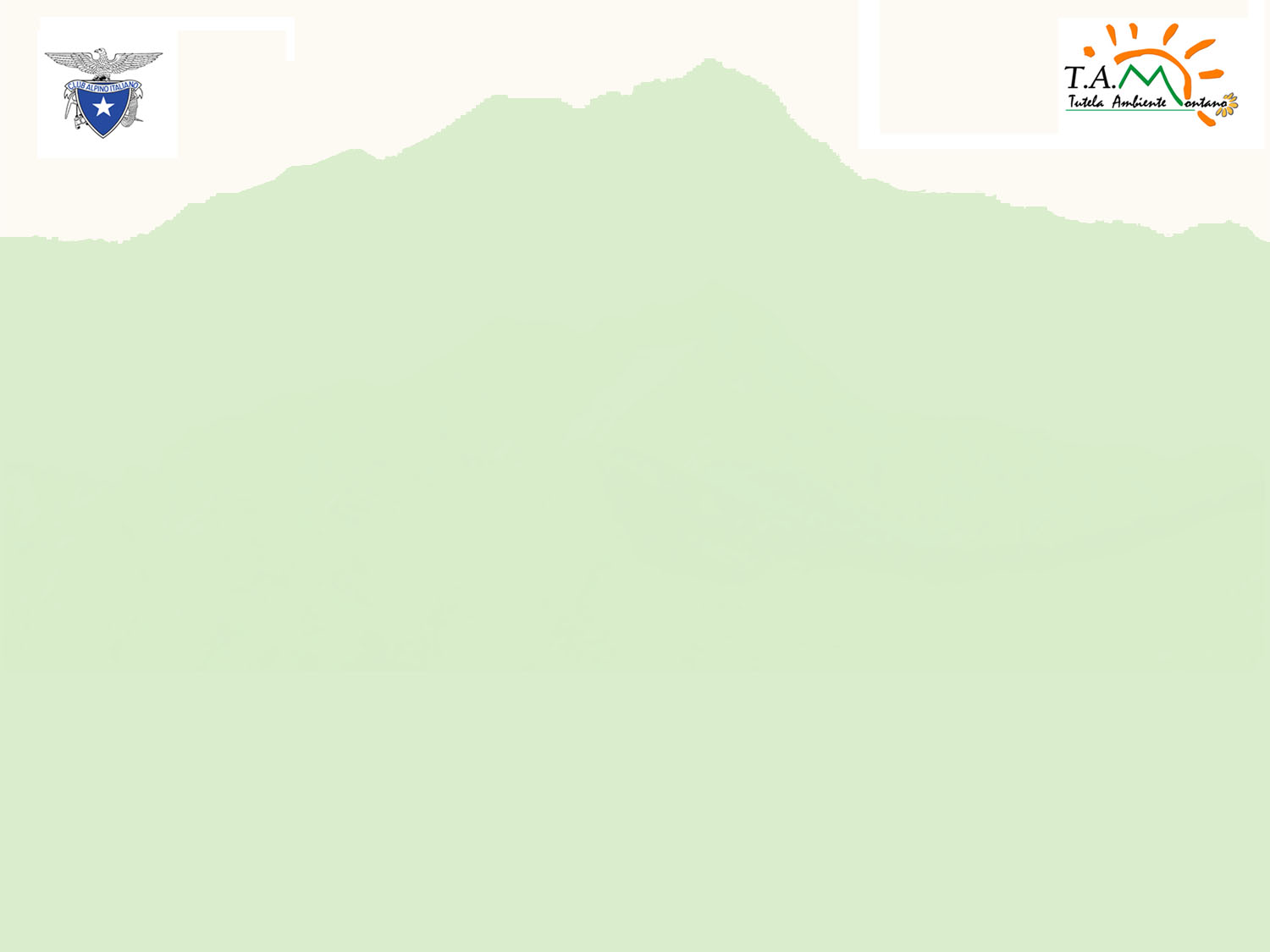 REPERIMENTO INFORMAZIONI
Cartografia in cui si vedono i confini attuali del parco e quelli proposti
Accertarsi che esiste una zona ZPS ed SIC
Trovata una VIA inerente al progetto sciistico su Altopiano delle Rocche
Reperimento delibera della giunta regionale in cui si parla della riduzione dei confini
Reperimento documento del progetto di legge in merito alla nuova disciplina del parco
Ulteriori documenti in cui si attesta  la proposta partita dai comuni interessati alla riduzione
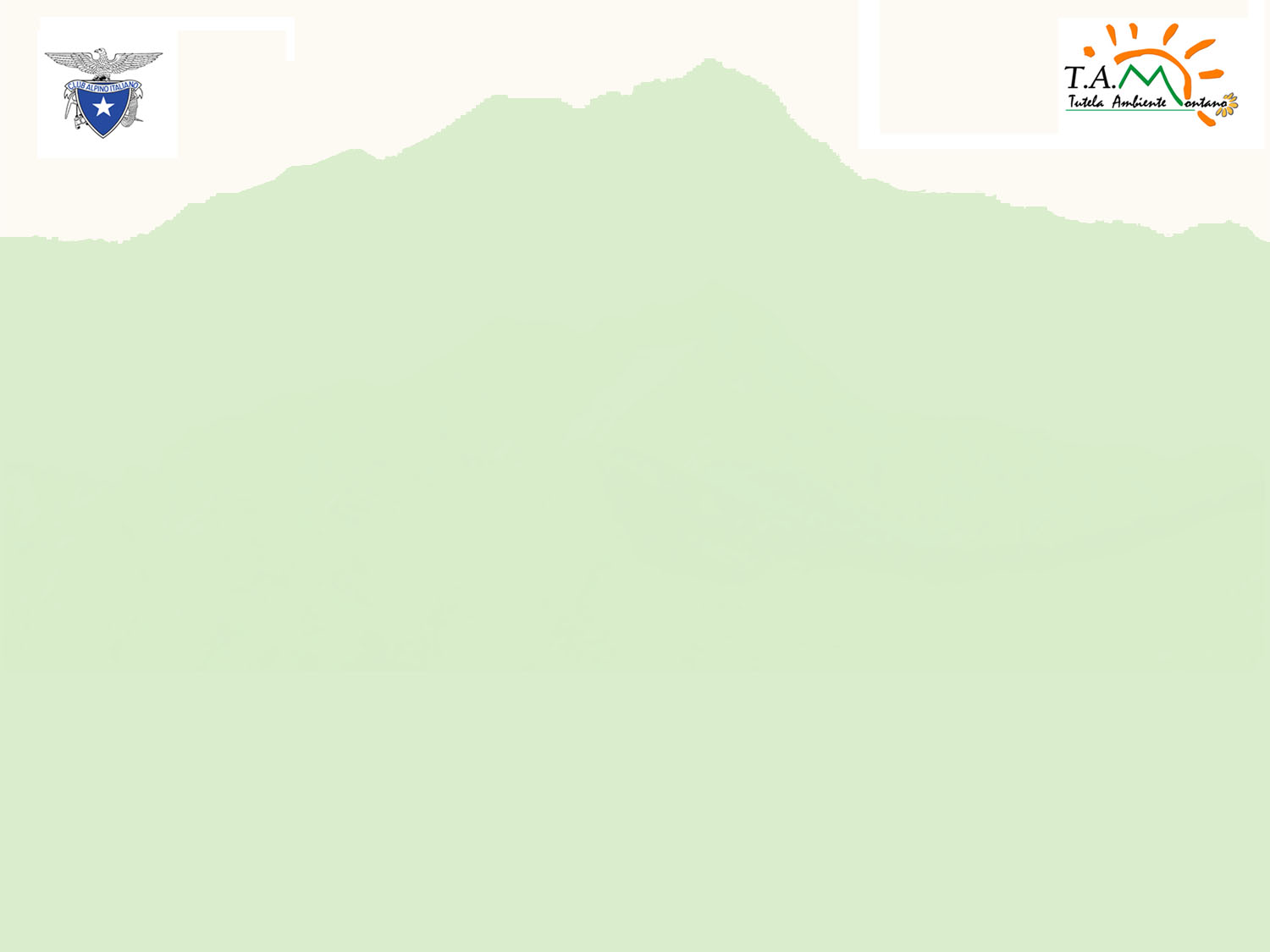 AZIONI DA INTRAPRENDERE
Analisi della VIA anche con l’aiuto di eventuali tecnici competenti
Coinvolgere i presidenti  delle sezioni della zona interessata
Portare l’analisi del problema al Gruppo Regionale
Informare in via preliminare la CCTAM
Cercare la collaborazione di ulteriori associazioni riconosciute in ambito della difesa ambientale ed eventuali  associazioni locali
Coinvolgere l’opinione pubblica
Informarle dettagliatamente del problema
Eventuali manifestazioni a supporto 
Eventuali raccolte firme
Ricordare gli sforzi fatti per la reintroduzione di specie endemiche (Camoscio Appenninico)
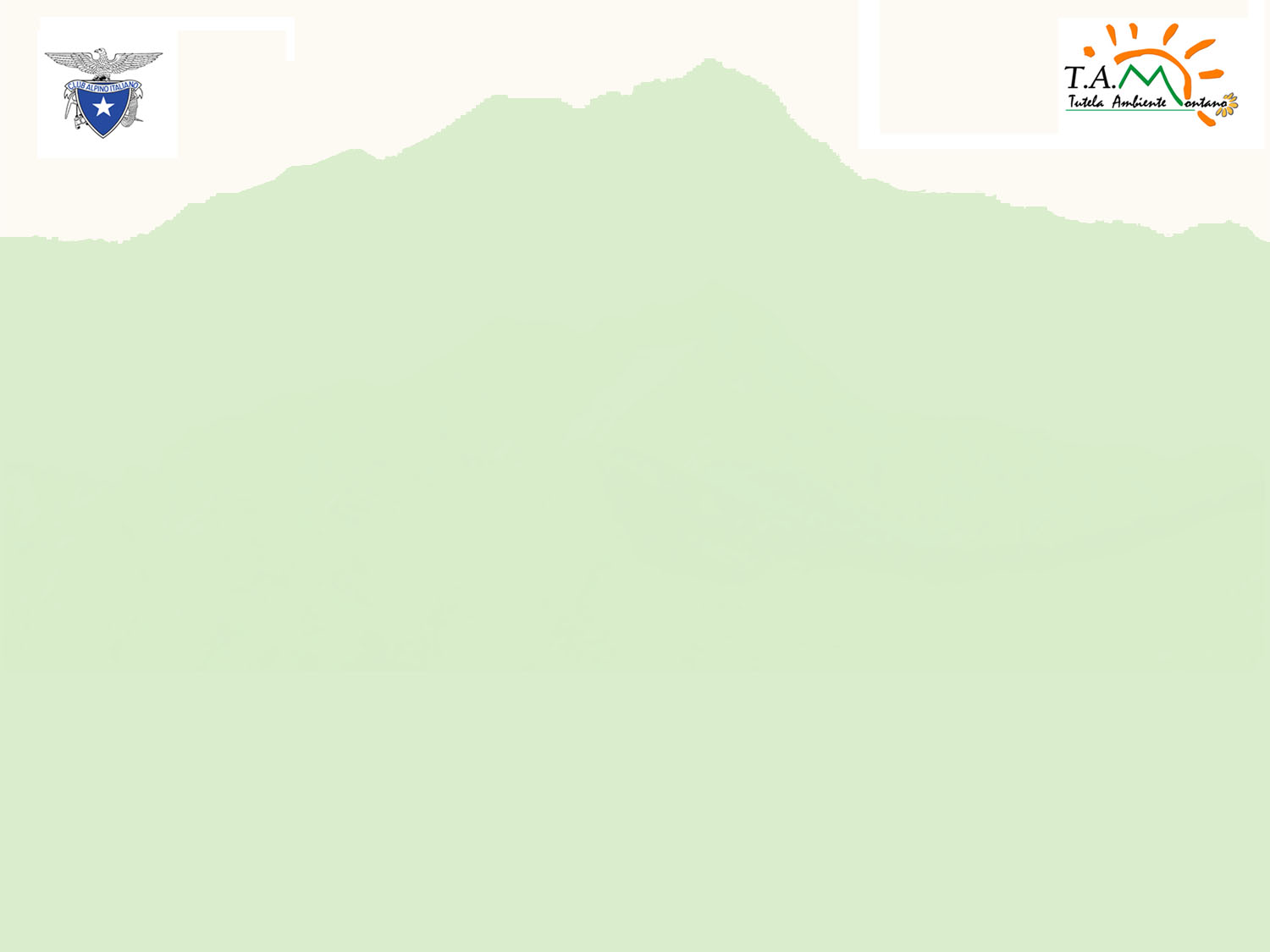 SOLUZIONI ALTERNATIVE 
Proposta di attività outdoor differenti dal solo sci da discesa
Coinvolgimento popolazioni locali su proposte di turismo alternativo
Attivazione di proposte multiple in modo da diluire la fruizione turistica nell’arco di tutto l’anno
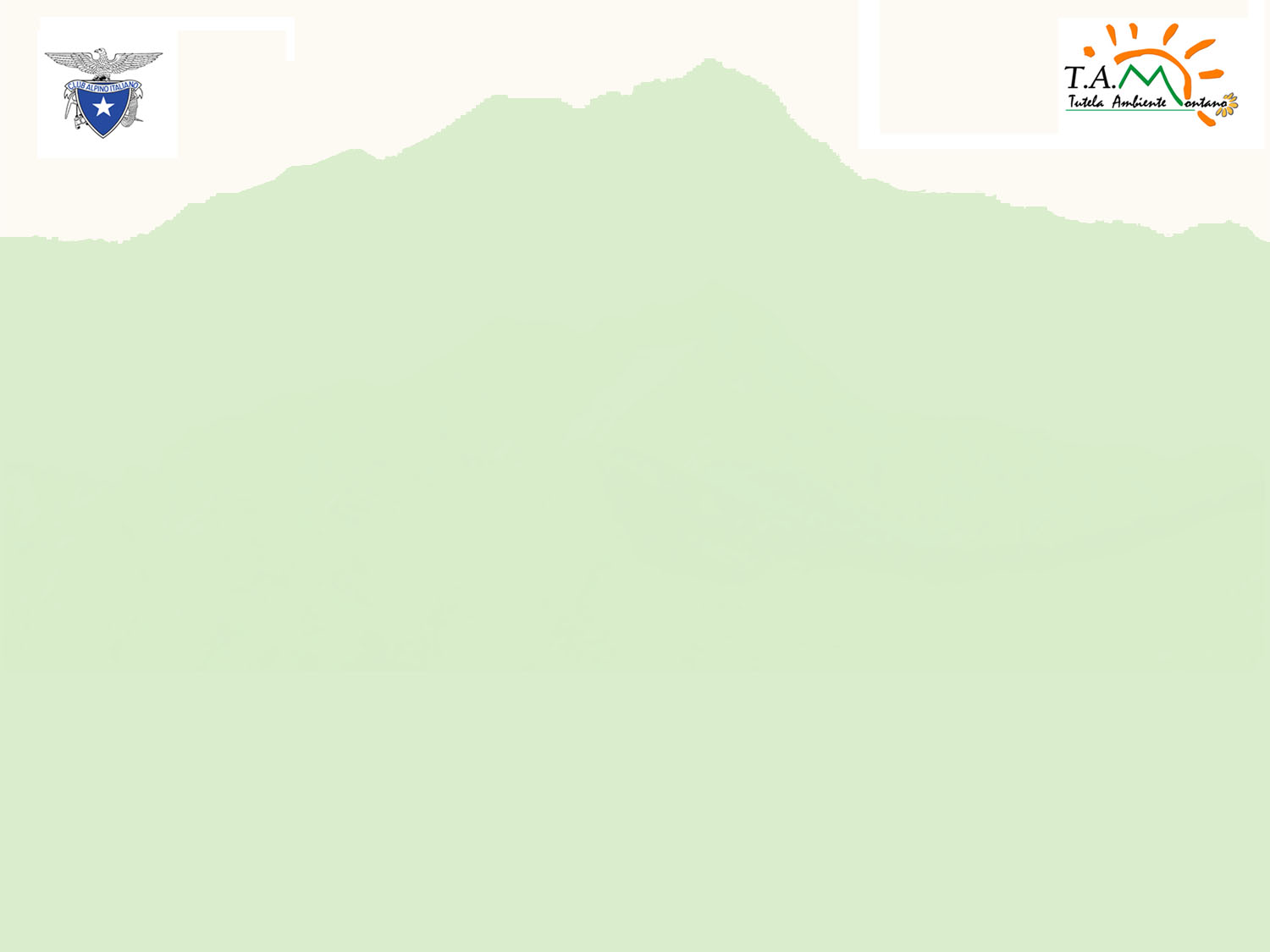 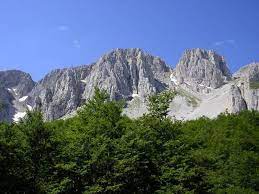 Grazie